÷ 3
÷ 4
÷ 3
÷ 4
X 8
X 5
x8
X 5
Warm-up:

Biggest Wins  - A Fraction Game


You need: 1 - 10 cards (At the back of the pack)
To play: Shuffle the cards. Deal four cards to each player.
Each player makes two proper fractions then adds them to find a total. 
The player with the largest total scores a point.
To win: The winner is the first player to score five points.
Play again, but make improper fractions this time.
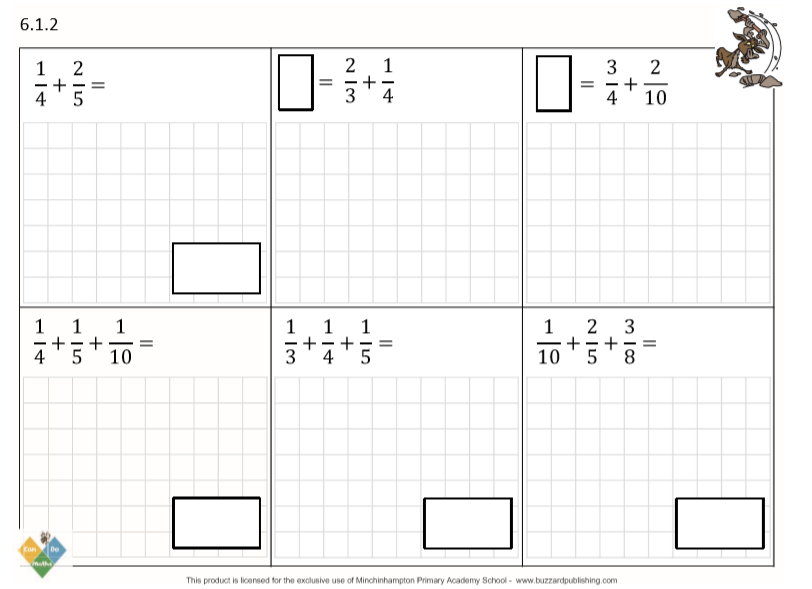 DO IT!
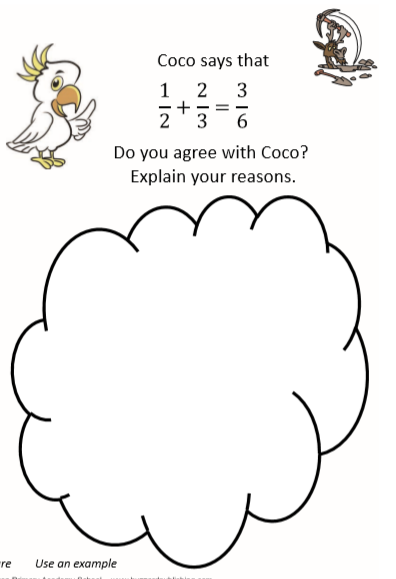 TWIST IT!
EXPLORE IT!
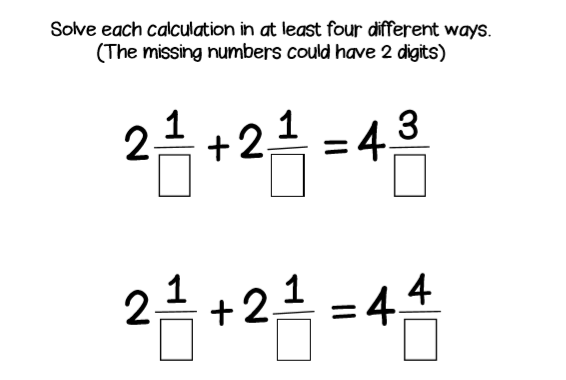